受講上の注意点
（オペレーションズリサーチ）
1
自己紹介
金子邦彦　（かねこくにひこ）

【研究領域】
　データベース応用、データベース基盤技術、高度データ利用
【実績】
・学術論文等：２７編、査読付き国際会議：７６編、その他講演多数
・教科書等：３
・授業担当経験：のべ２４科目
・科学研究費：のべ１１件　概算のべ数千万円　他大学との共同多数
・共同研究、受託研究など：のべ１０件　概算のべ一億円　国際共同研究あり
・学部生、大学院生の指導経験多数



人工知能、画像処理、３次元コンピュータグラフィックス（VR含む）、
Webシステム、知的システムや社会システムの成功には、
データベースが必要　という気持ちで進めています
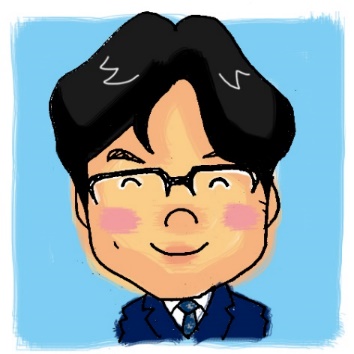 詳しくは　http://www.kkaneko.jp/index.html
2
受講上の注意点
【授業の資料】
各回の授業開始日時までに，セレッソの「コンテンツ」に資料を掲載し，「小テスト」も掲載．
遠隔授業のときは，授業開始日時の４８時間以内に，コンテンツの資料にアクセス開始すること
【出欠の取り方，課題】
セレッソのコースニュースなどで，各回の授業開始日時までに伝える

対面授業は，PC室で行う予定
遠隔授業は，各自のパソコンで受講
課題で，成績を１００％評価（期末試験はない）予定
質問は，電子メールでも受け付けています
kaneko@fukuyama-u.ac.jp
3